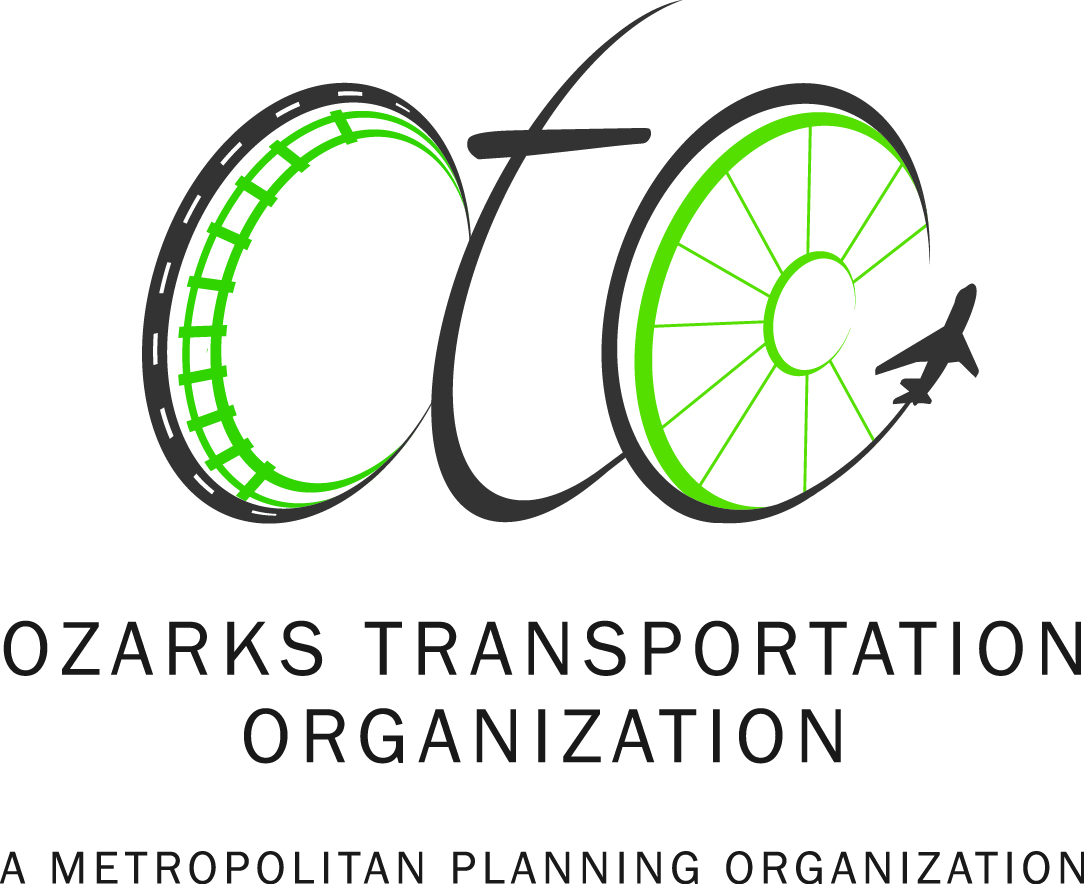 2021 OTO Growth Trends Report
Residential Units
Single-family + Multi-family - Demolitions = Total Units Added 
For each jurisdiction within the OTO study area
Growth Trend Maps
Residential Construction Permitting Activity
Migration
Inflow
Outflow
Demographics & Employment
Population growth
Minority population
Age/Sex Pyramids
Employment/Jobs
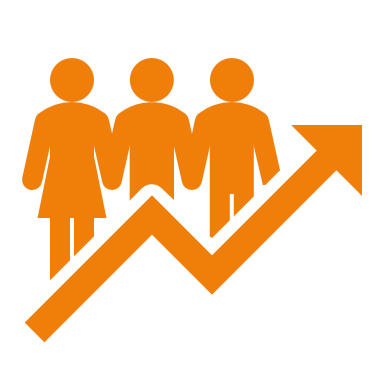 1
2021 OTO MPO Area Growth Trends Report
3
2021 OTO MPO Area Growth Trends Report
4
2021 OTO MPO Area Growth Trends Report
5
2021 OTO MPO Area Growth Trends Report
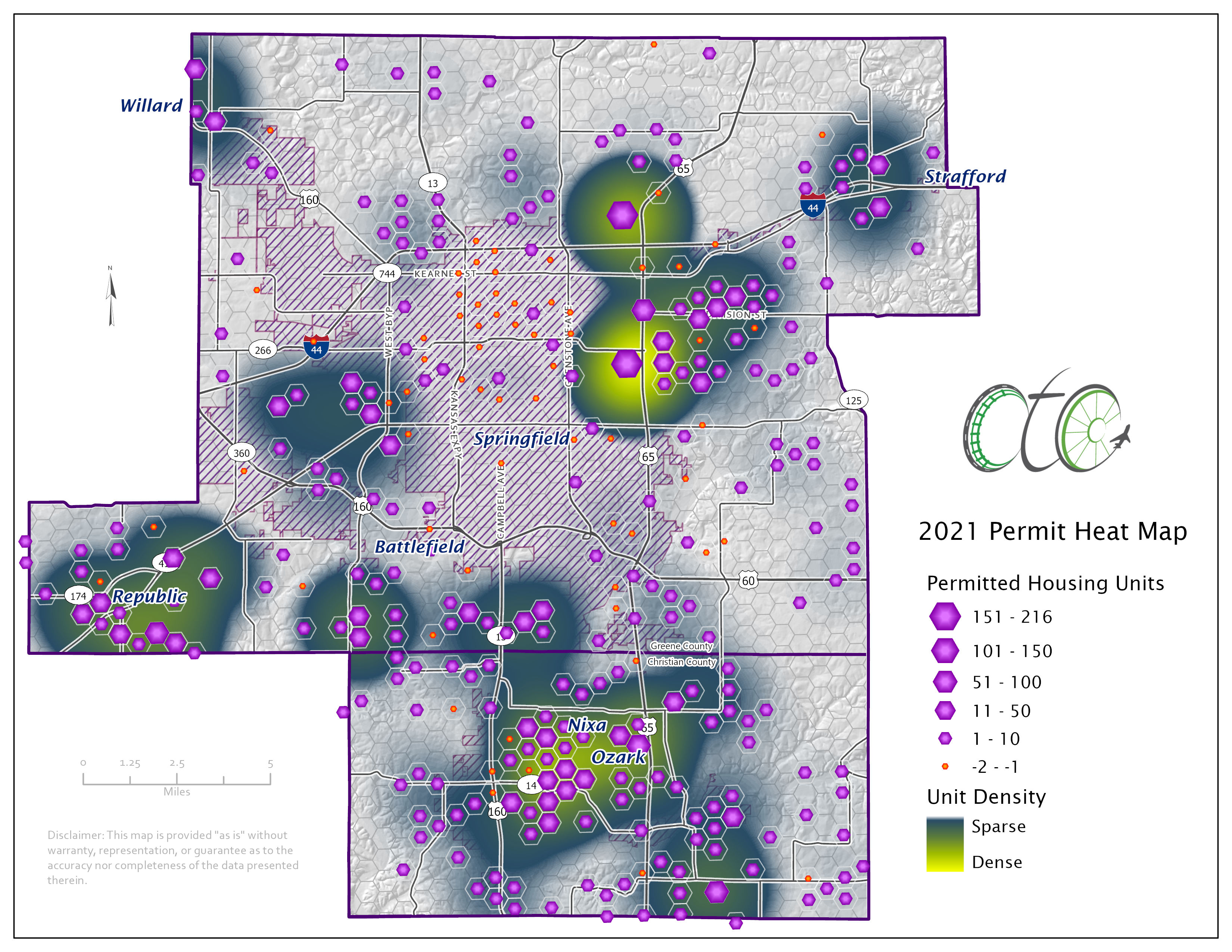 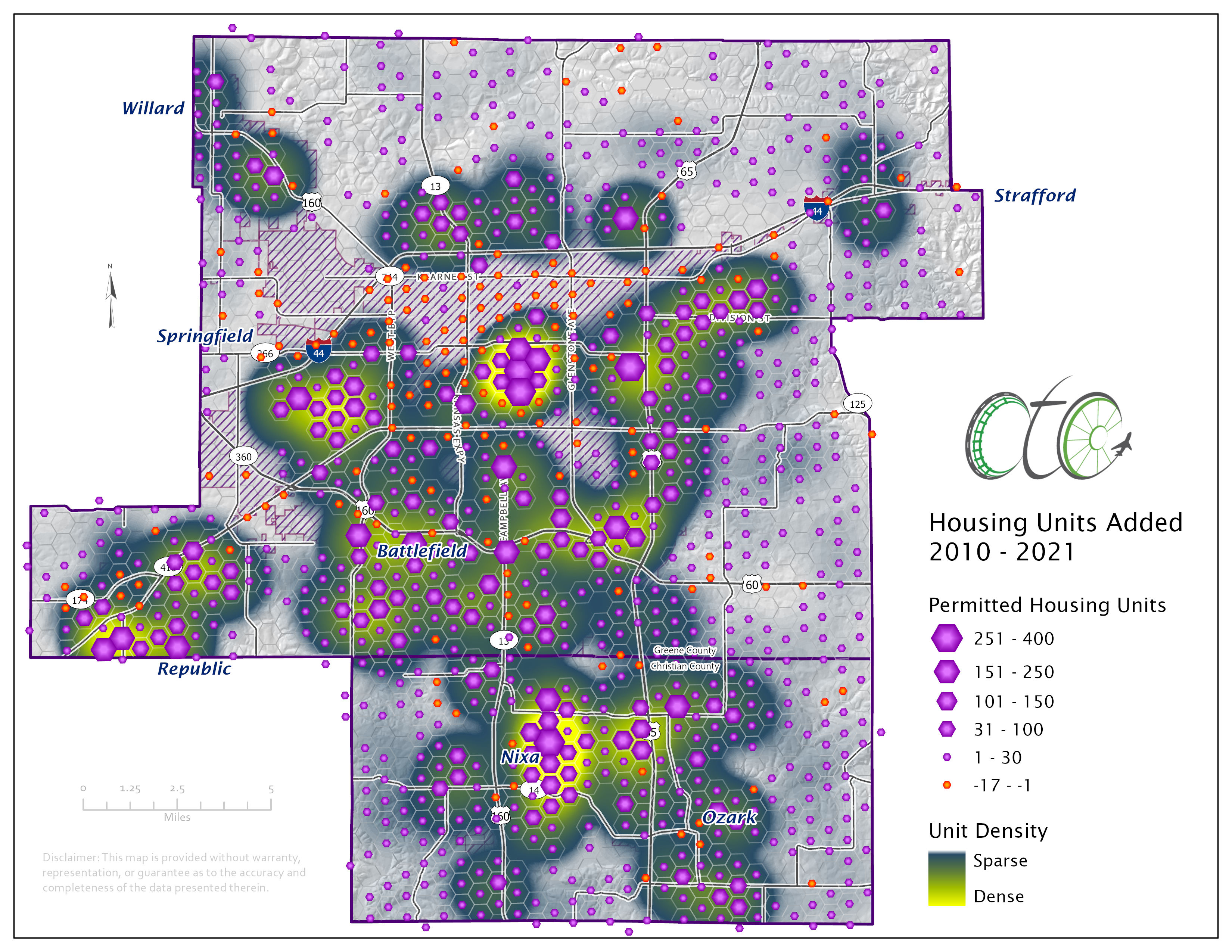 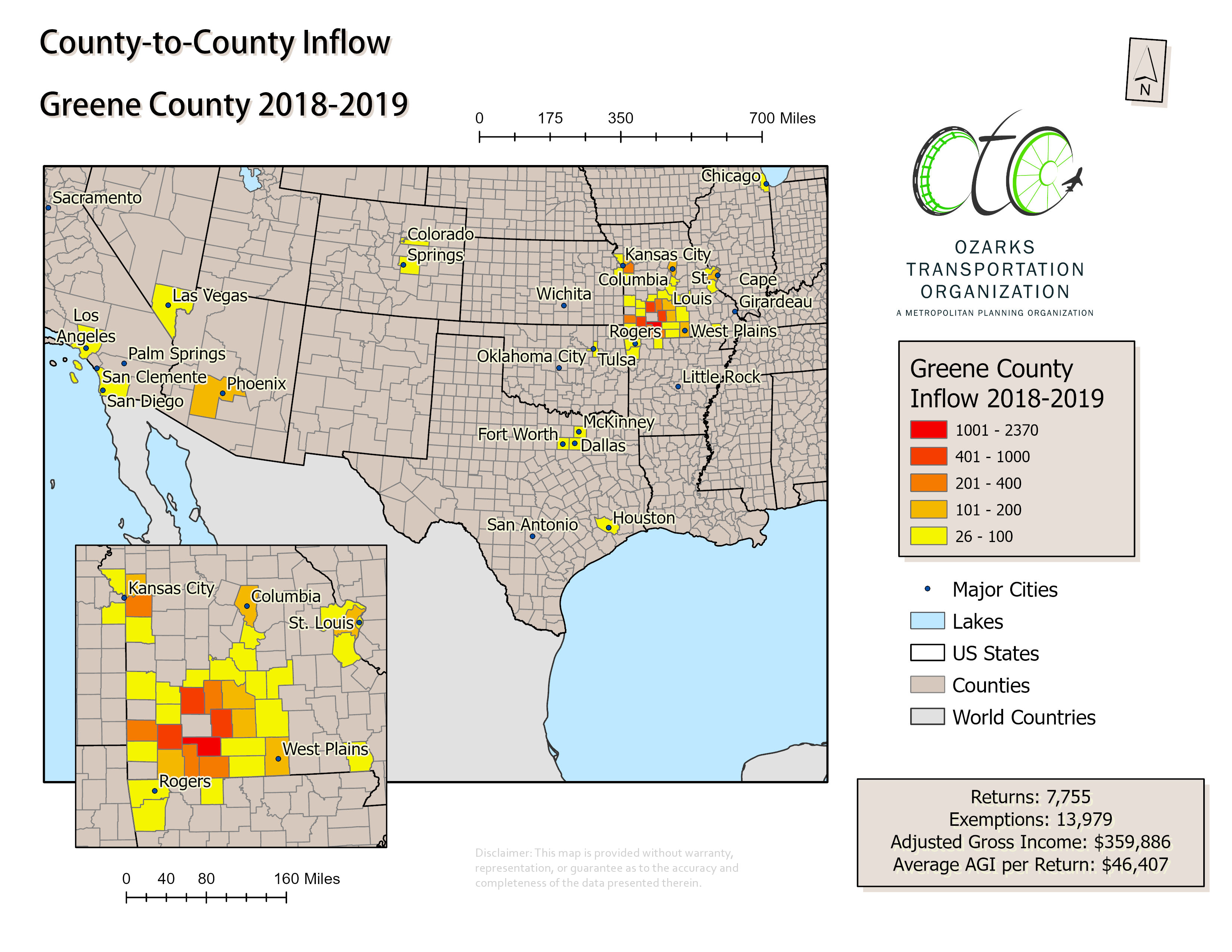 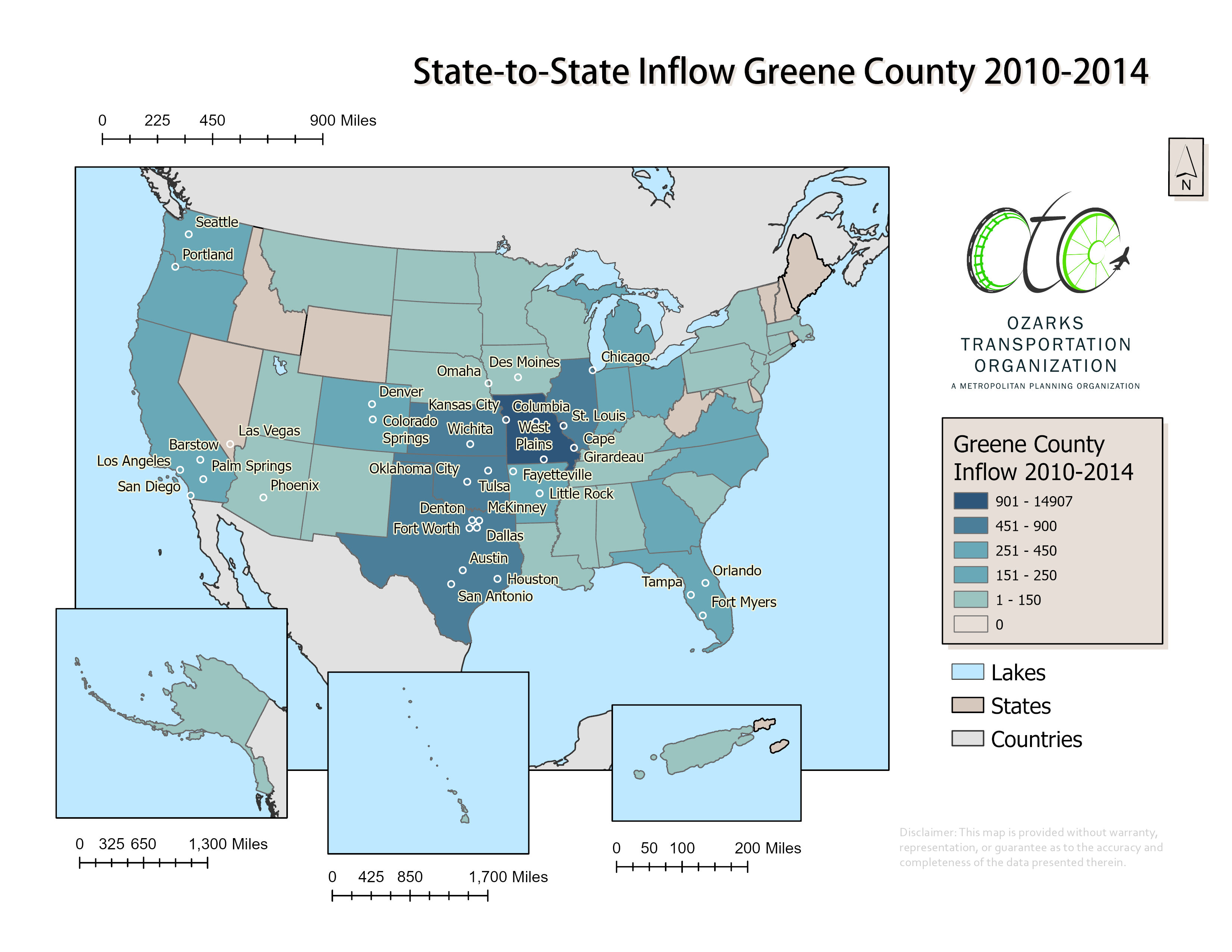 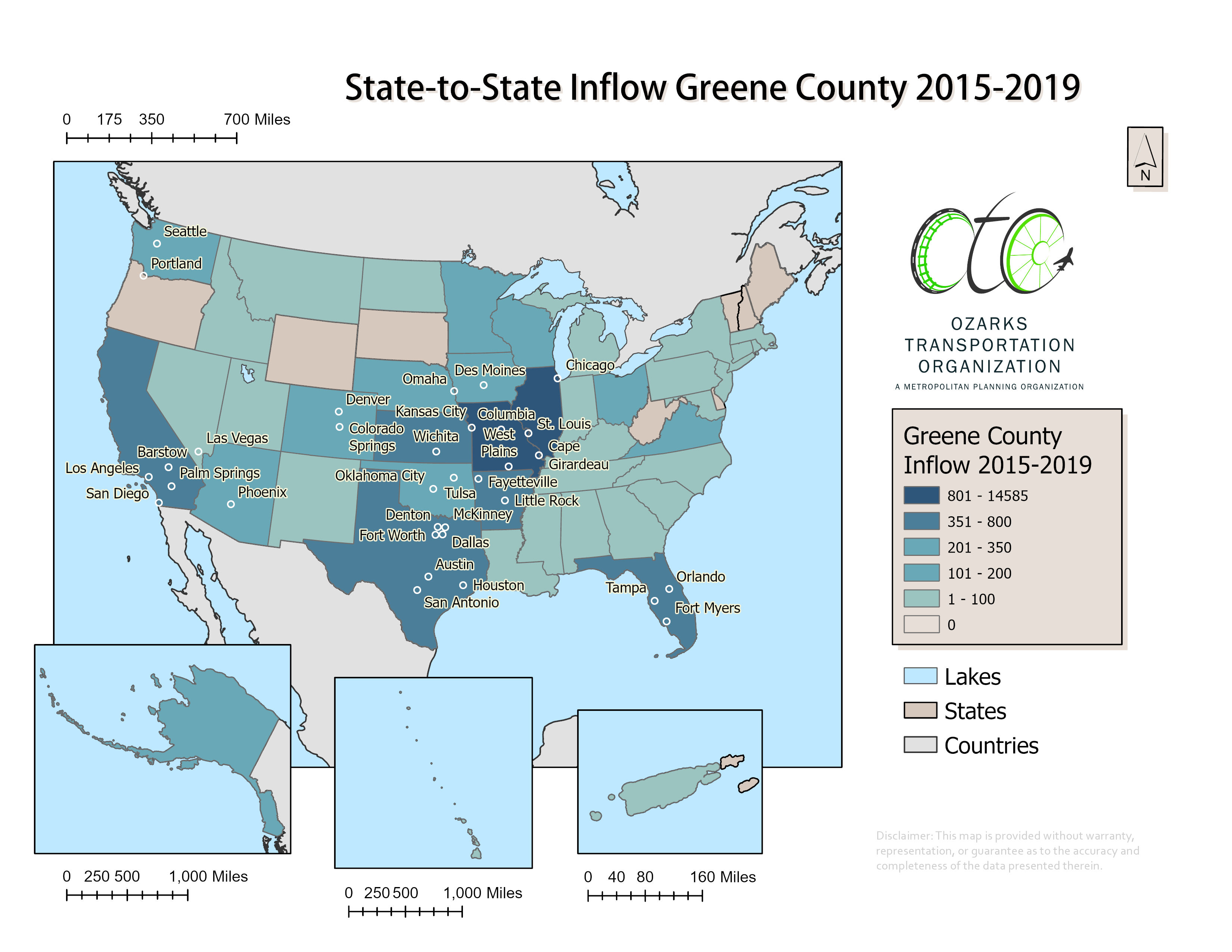 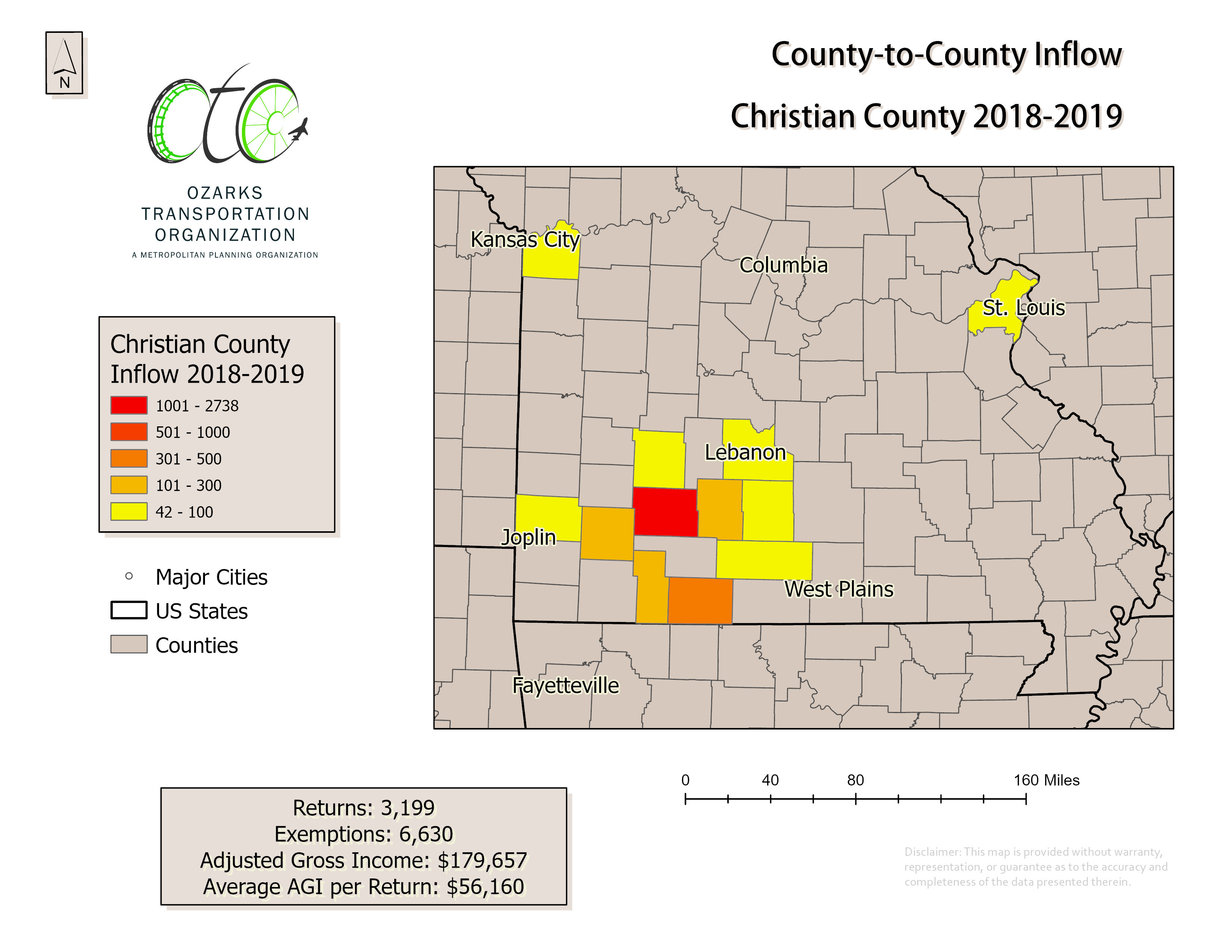 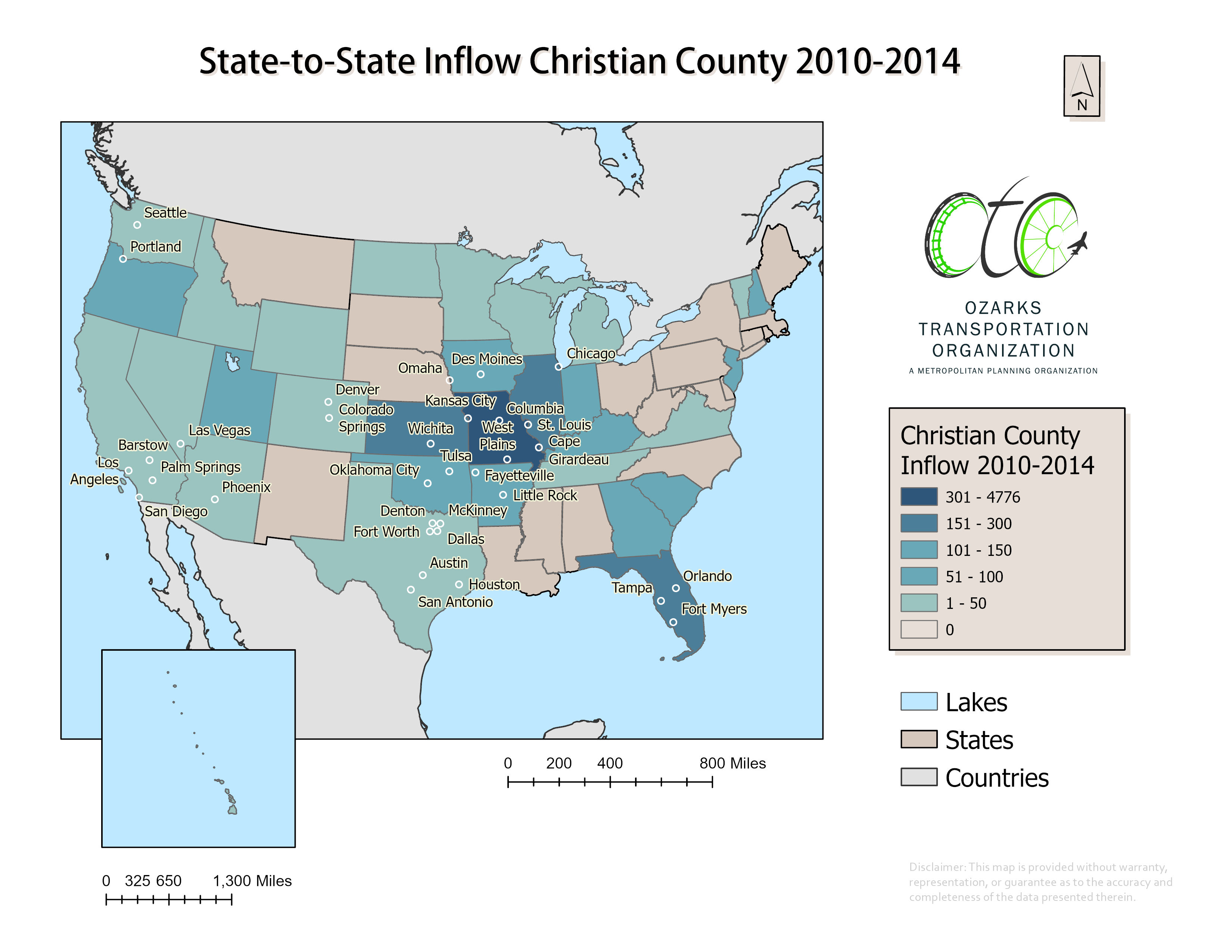 2021 OTO MPO Area Growth Trends Report
13
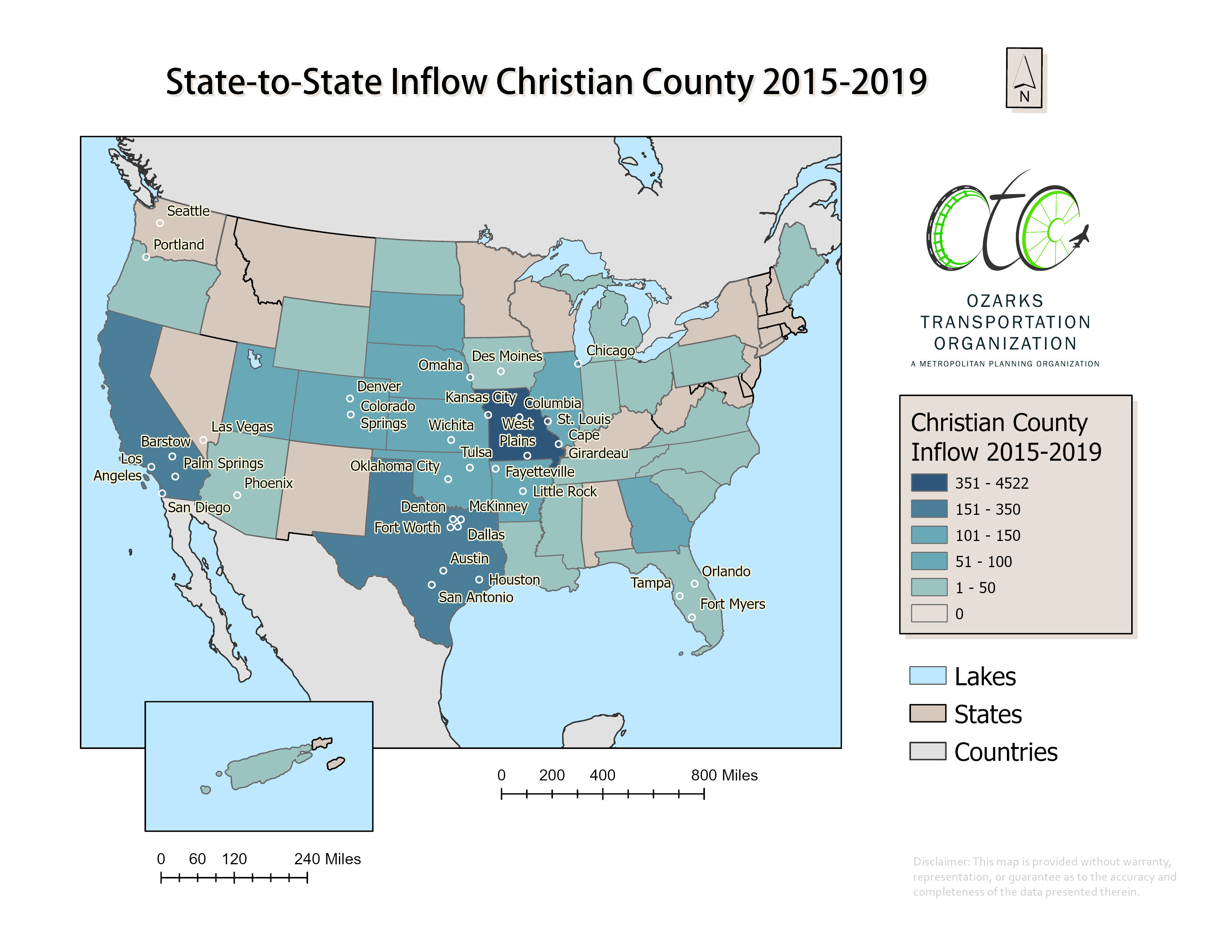 2021 OTO MPO Area Growth Trends Report
22
2021 OTO MPO Area Growth Trends Report
23
2021 OTO MPO Area Growth Trends Report
24
2021 OTO MPO Area Growth Trends Report
25
2021 OTO MPO Area Growth Trends Report
26
Greene County In-Migration Race Characteristics
28
2021 OTO MPO Area Growth Trends Report
Christian County In-Migration Race Characteristics
29
2021 OTO MPO Area Growth Trends Report
Appendix A: OTO Area Permit Activity 2001 - 2020
2021 OTO MPO Area Growth Trends Report
43
Appendix B: Year-over-Year Population Percent Change 2000 - 2020
2021 OTO MPO Area Growth Trends Report
44
Appendix C: Year-over-Year Total Jobs Percent Change 2000 – 2020 & Daily Vehicle Miles Travelled
2021 OTO MPO Area Growth Trends Report
45